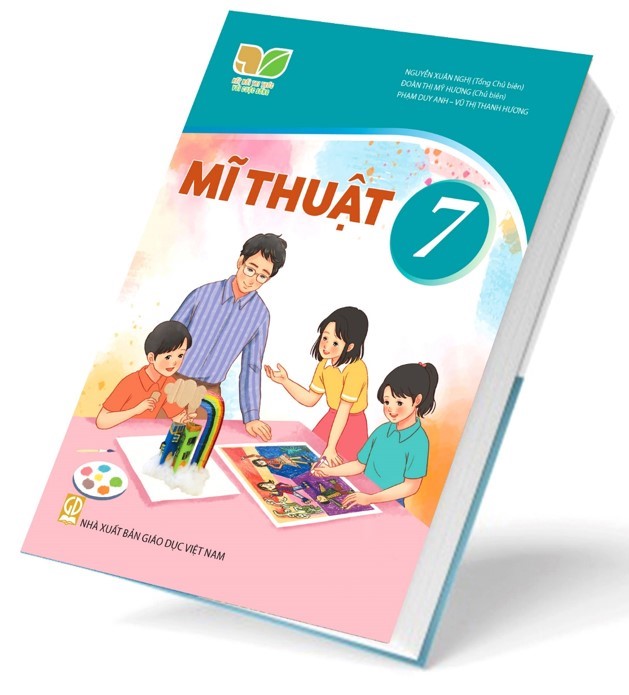 MĨ THUẬTLỚP 7
Trường: THCS Lê Văn Thiêm
Giáo viên: Sử Ngọc Danh
Lớp: 7 D,E
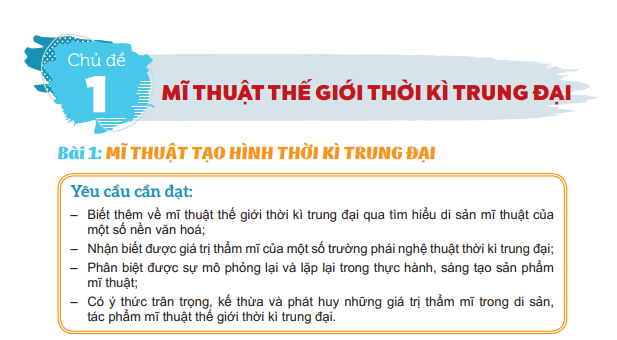 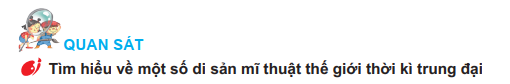 Định hướng nội dung tìm hiểu:
Đối tượng phản ánh;
Chất liệu;
Hình thức thể hiện
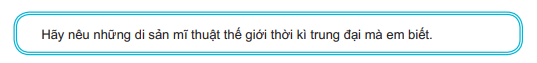 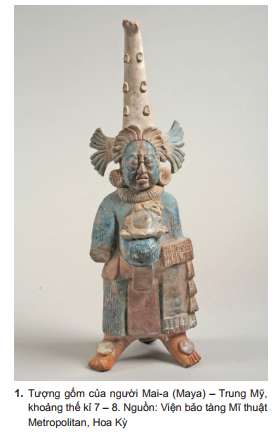 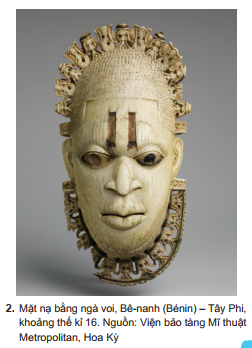 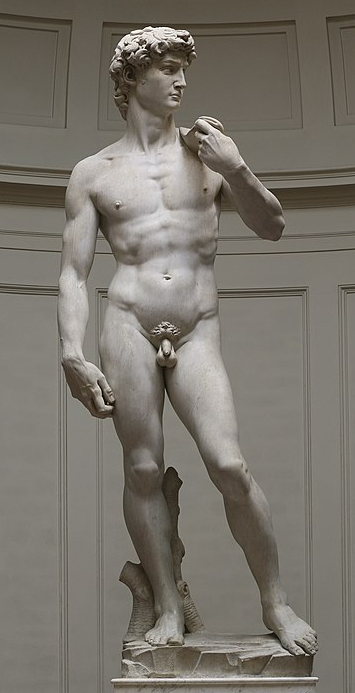 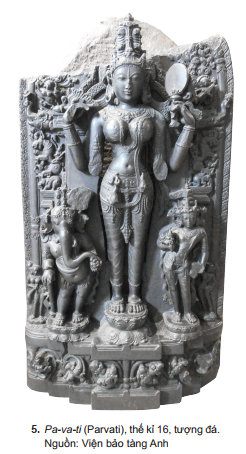 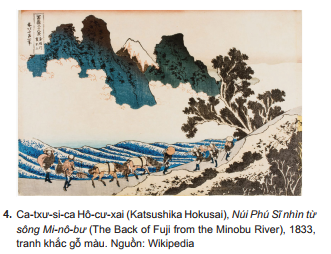 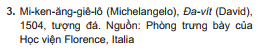 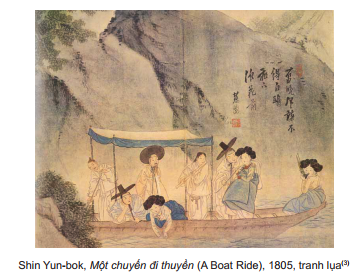 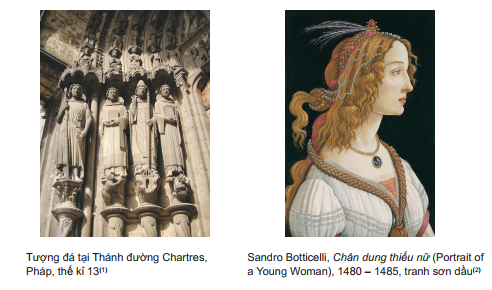 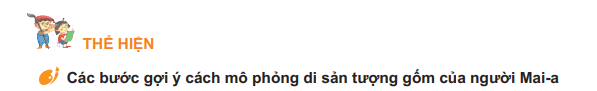 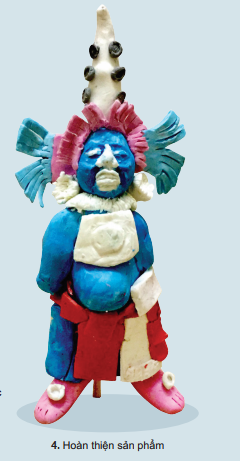 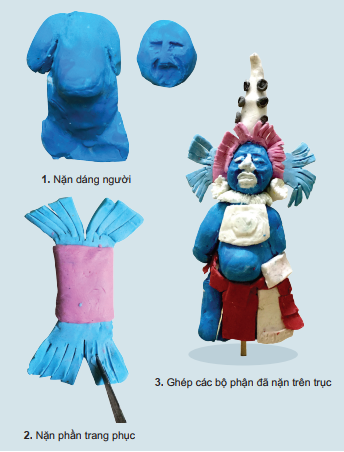 Phần tham khảo: 
Gợi ý các bước thực hiện sản phẩm mĩ thuật 2D mô phỏng tác phẩm hội hoạBữa ăn tối cuối cùng của hoạ sĩ Leonardo da Vinci
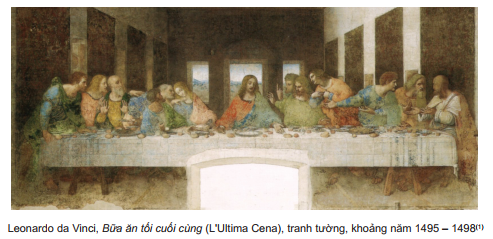 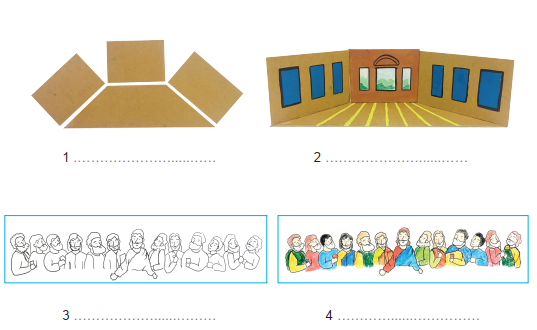 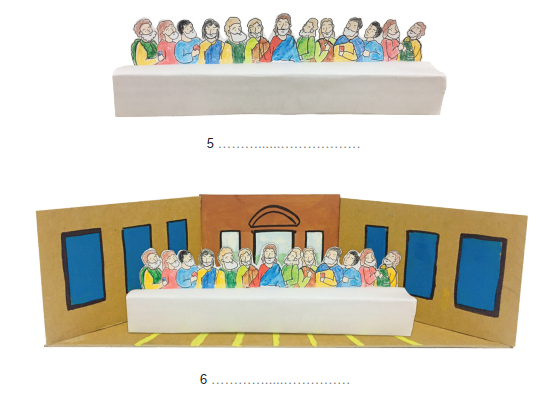 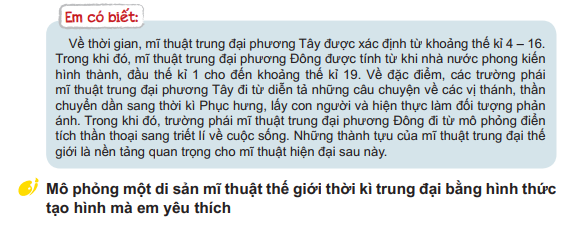 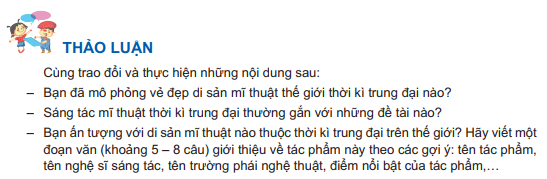 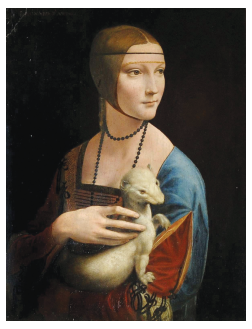 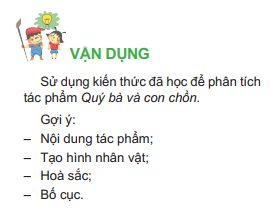 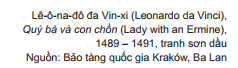 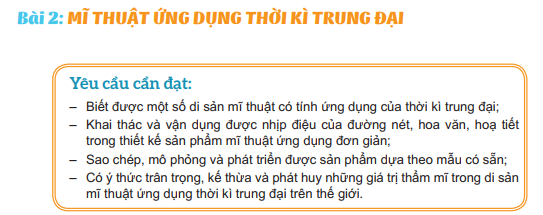 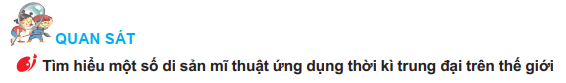 Định hướng nội dung tìm hiểu:
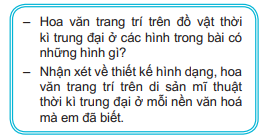 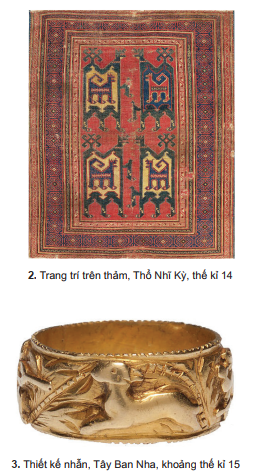 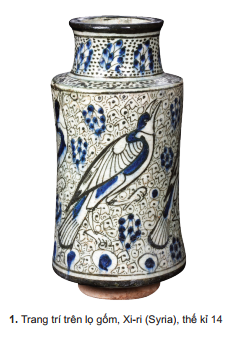 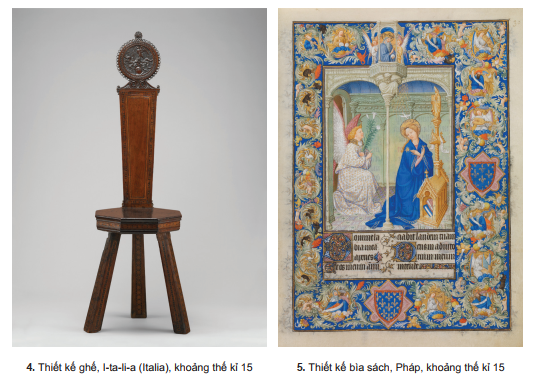 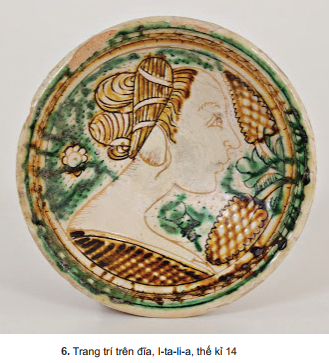 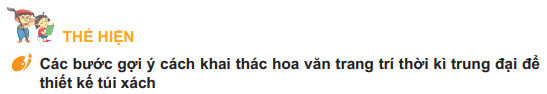 Định hướng nội dung tìm hiểu:
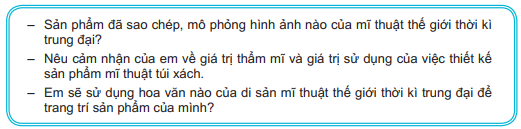 Nội dung 1:
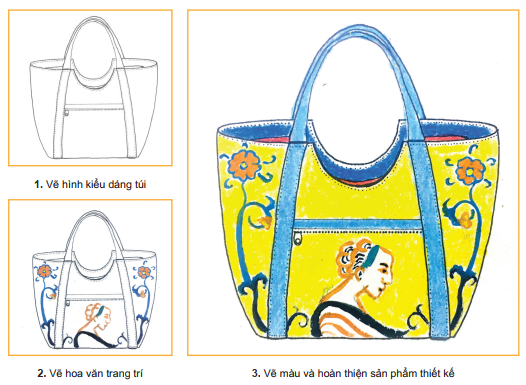 Nội dung 2:
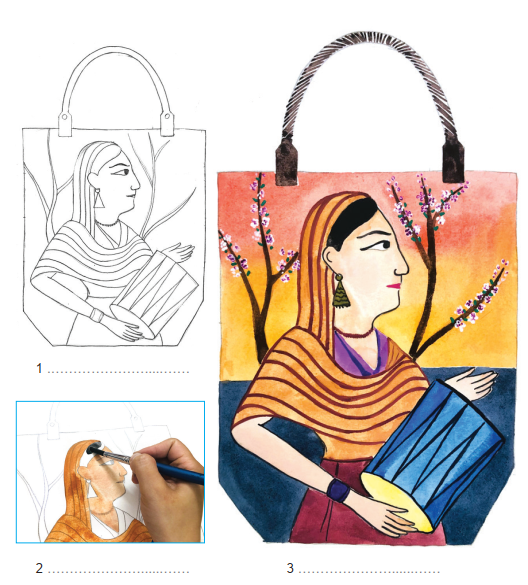 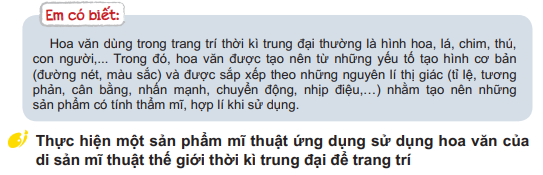 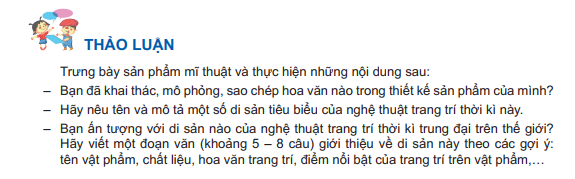 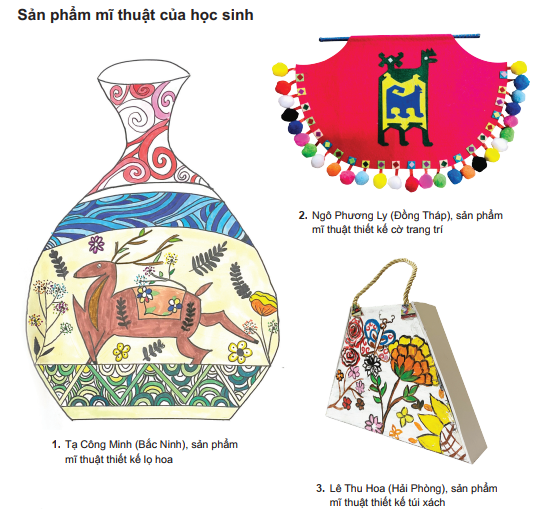 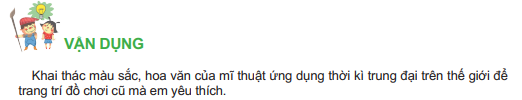